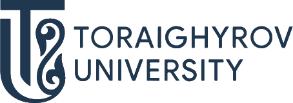 Перспективный план развития кафедры«Химия и химические технологии»
к.х.н., асс. профессор Елубай М.А.
Академическая деятельность
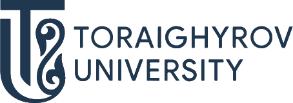 2
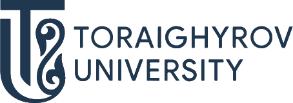 Академическая деятельность
3
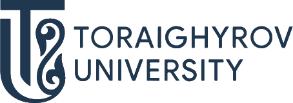 Научная деятельность
4
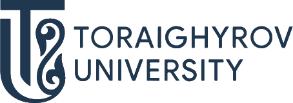 Человеческие ресурсы
5
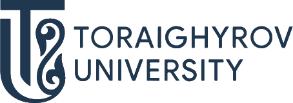 Воспитательная и социальная деятельности
6
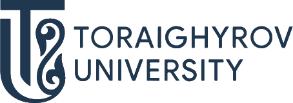 Спасибо за внимание
7